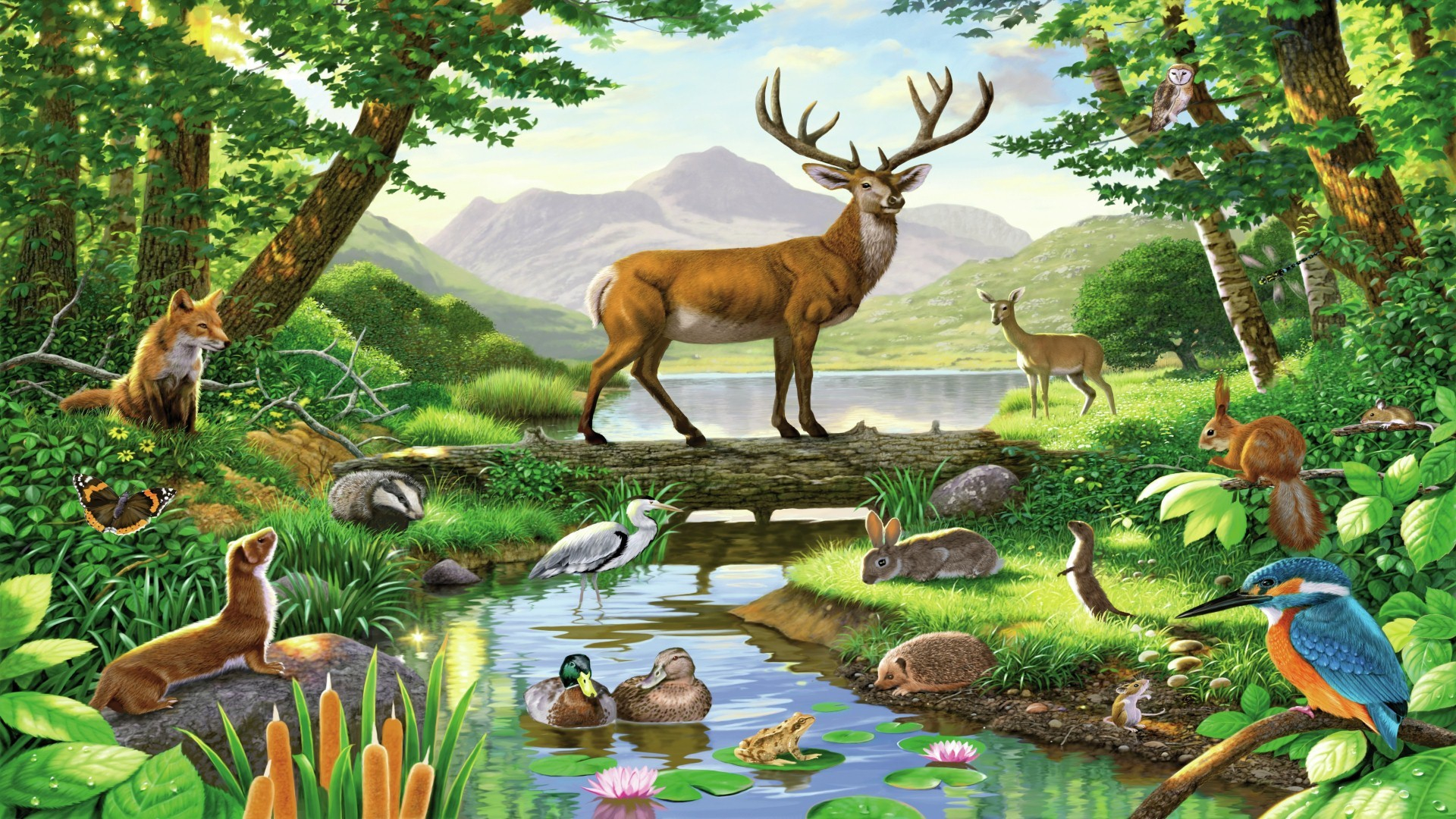 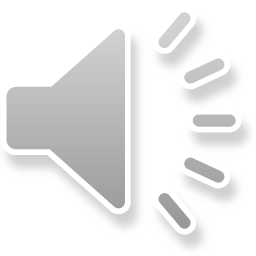 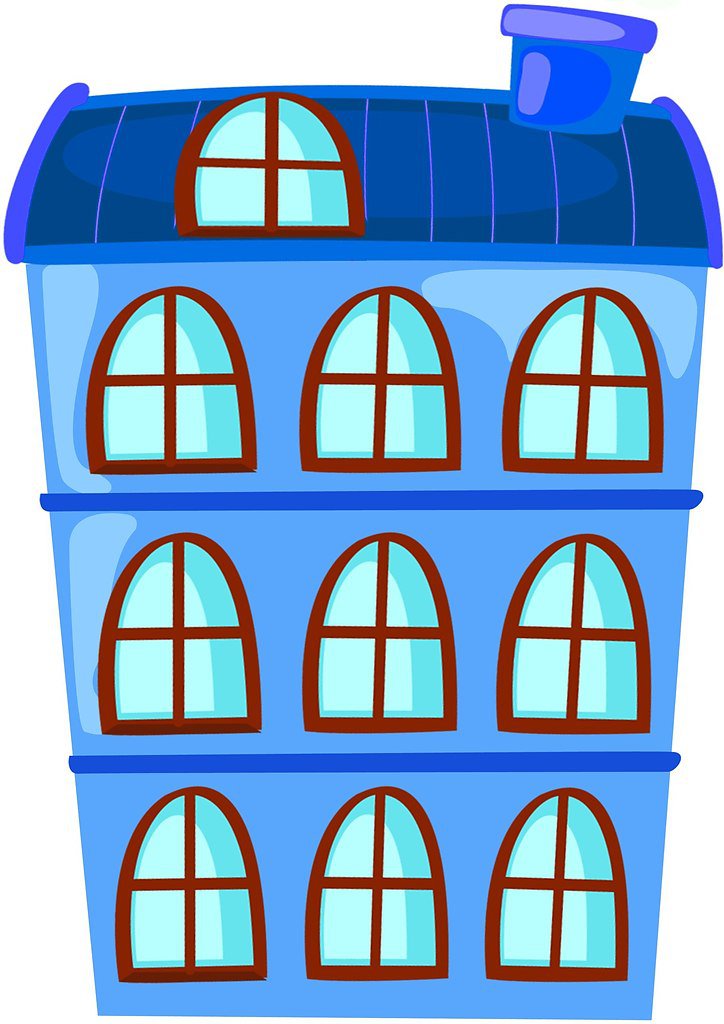 А
О
Ш
С
Р
У
М
О
И
Ы
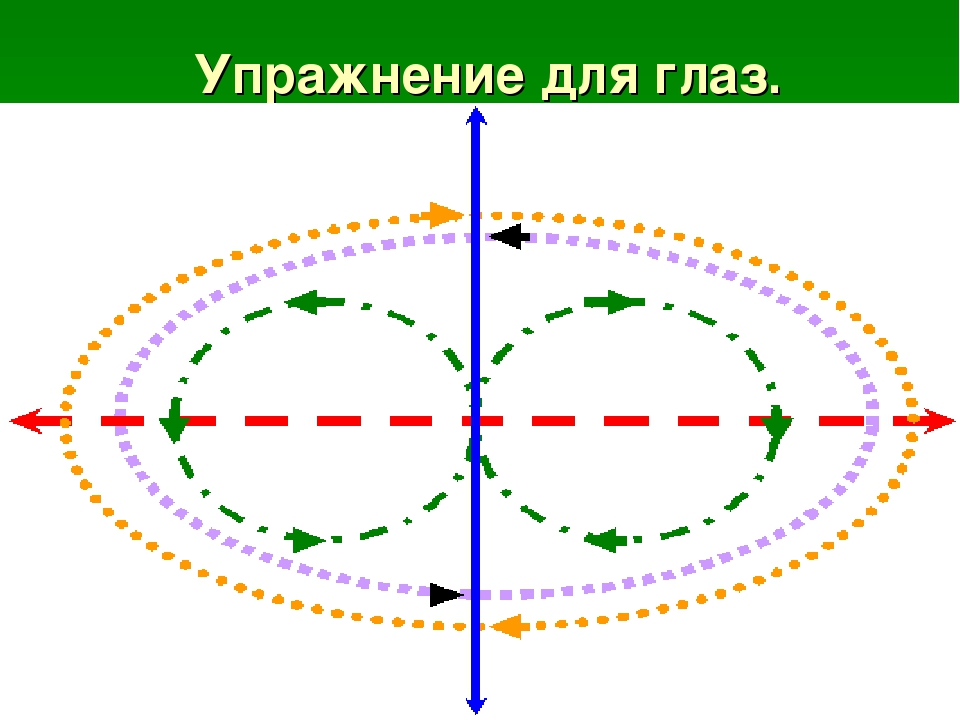